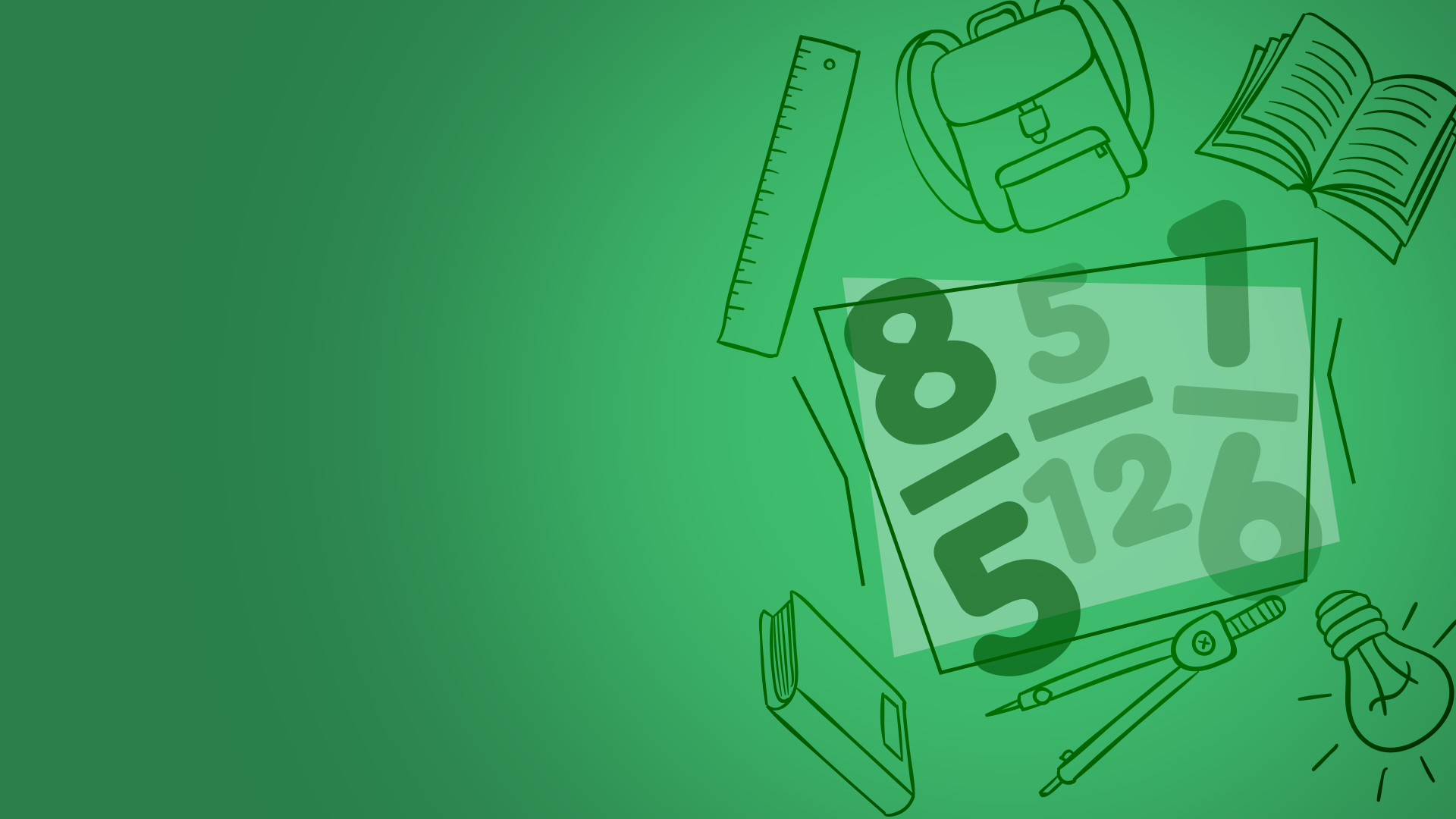 Сложение и вычитание смешанных чисел
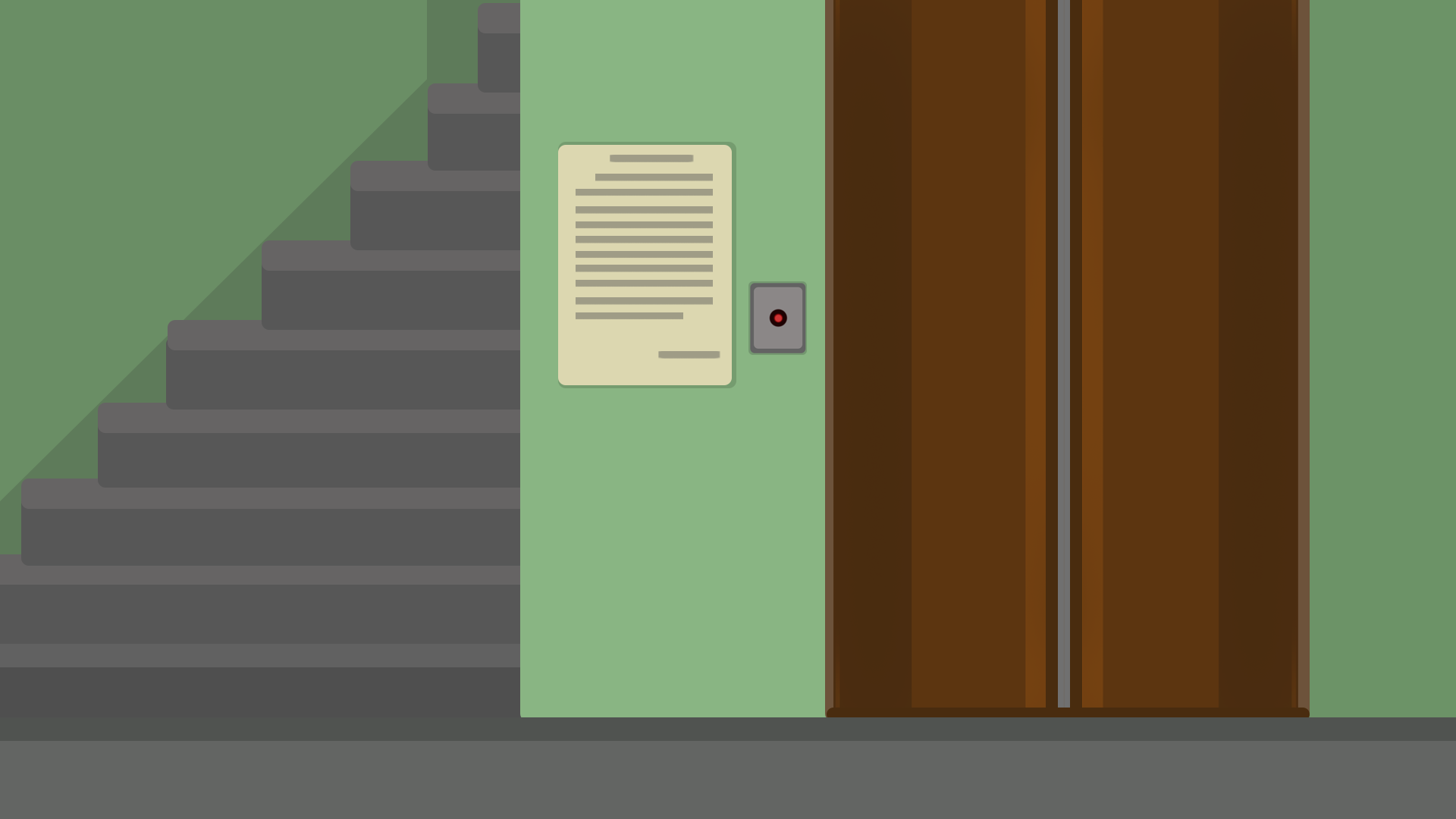 Привет, Саша. 
Ну как ты съездил в гости к бабушке?
Ой, Паша. 
У меня получилось по дороге такое приключение!
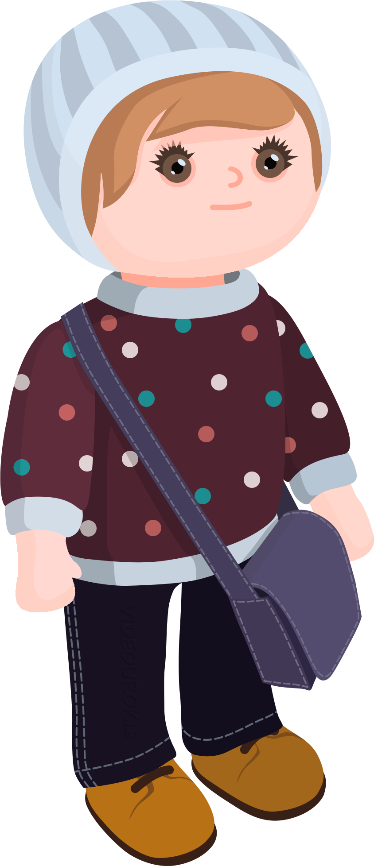 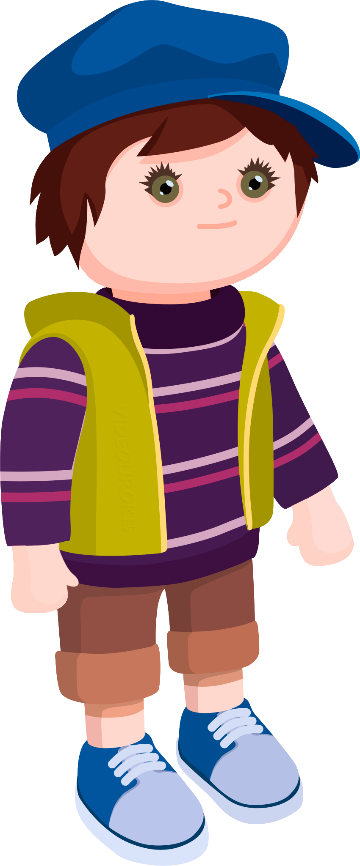 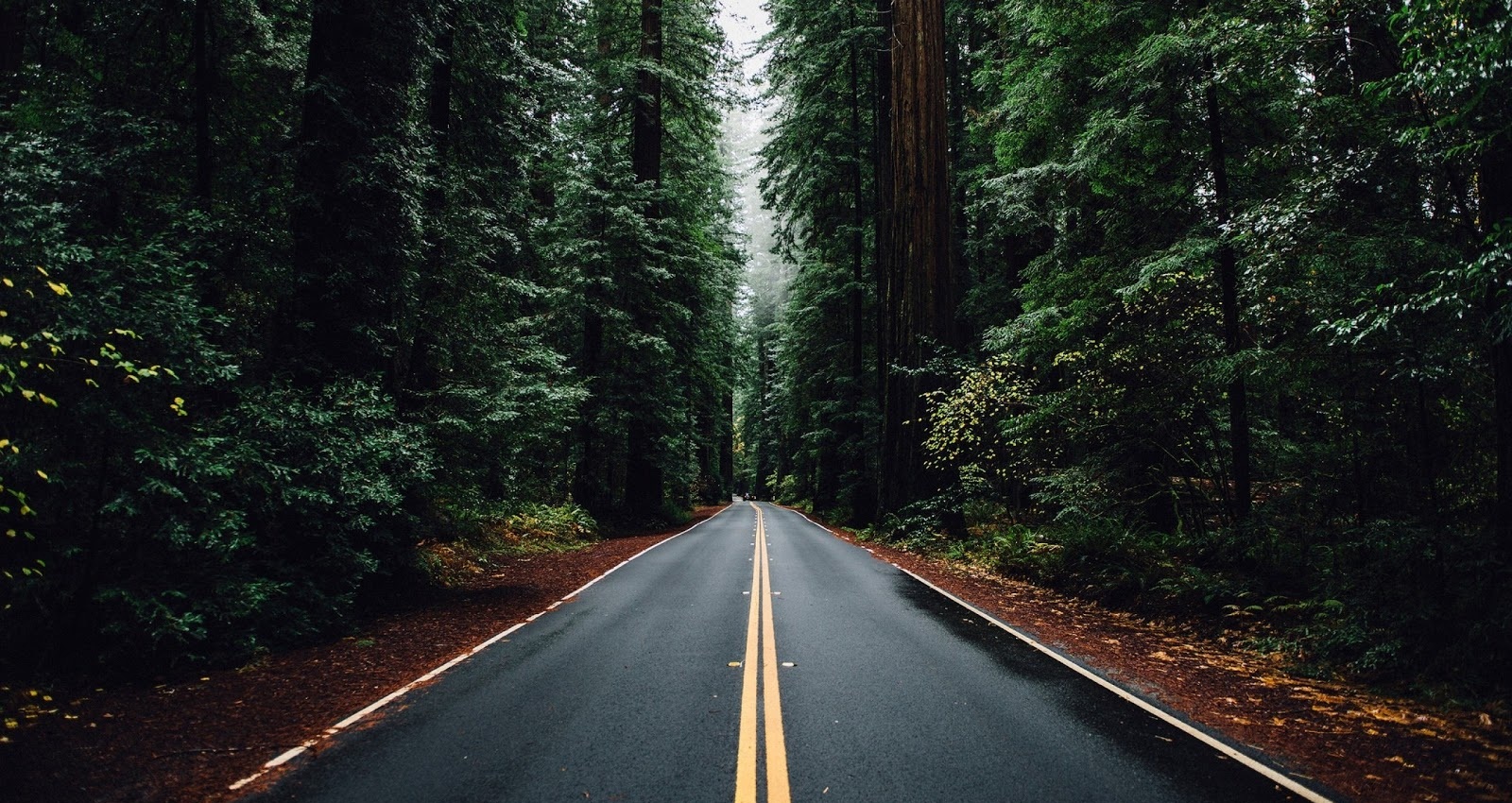 Когда мы отъехали от дома пять с четвертью километра, то нам навстречу из леса выскочил заяц.
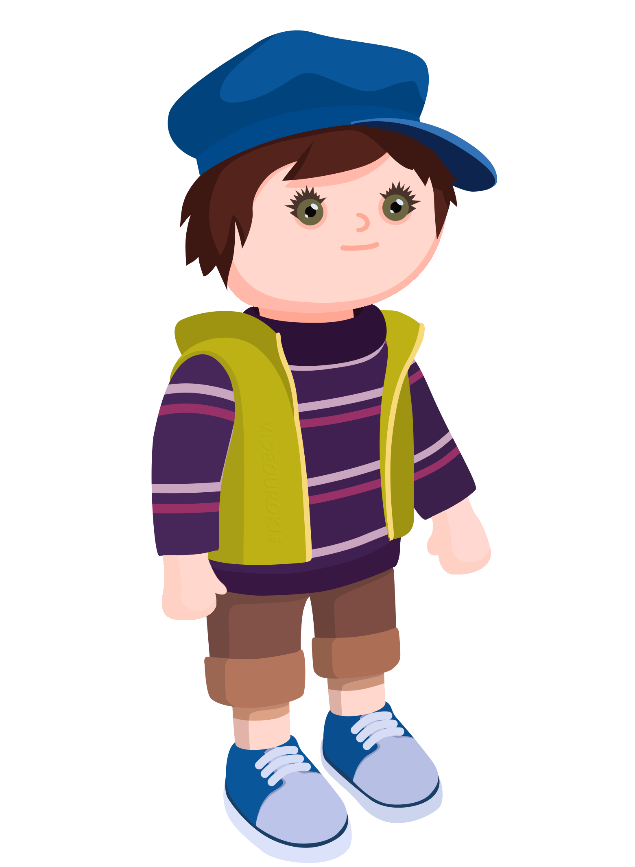 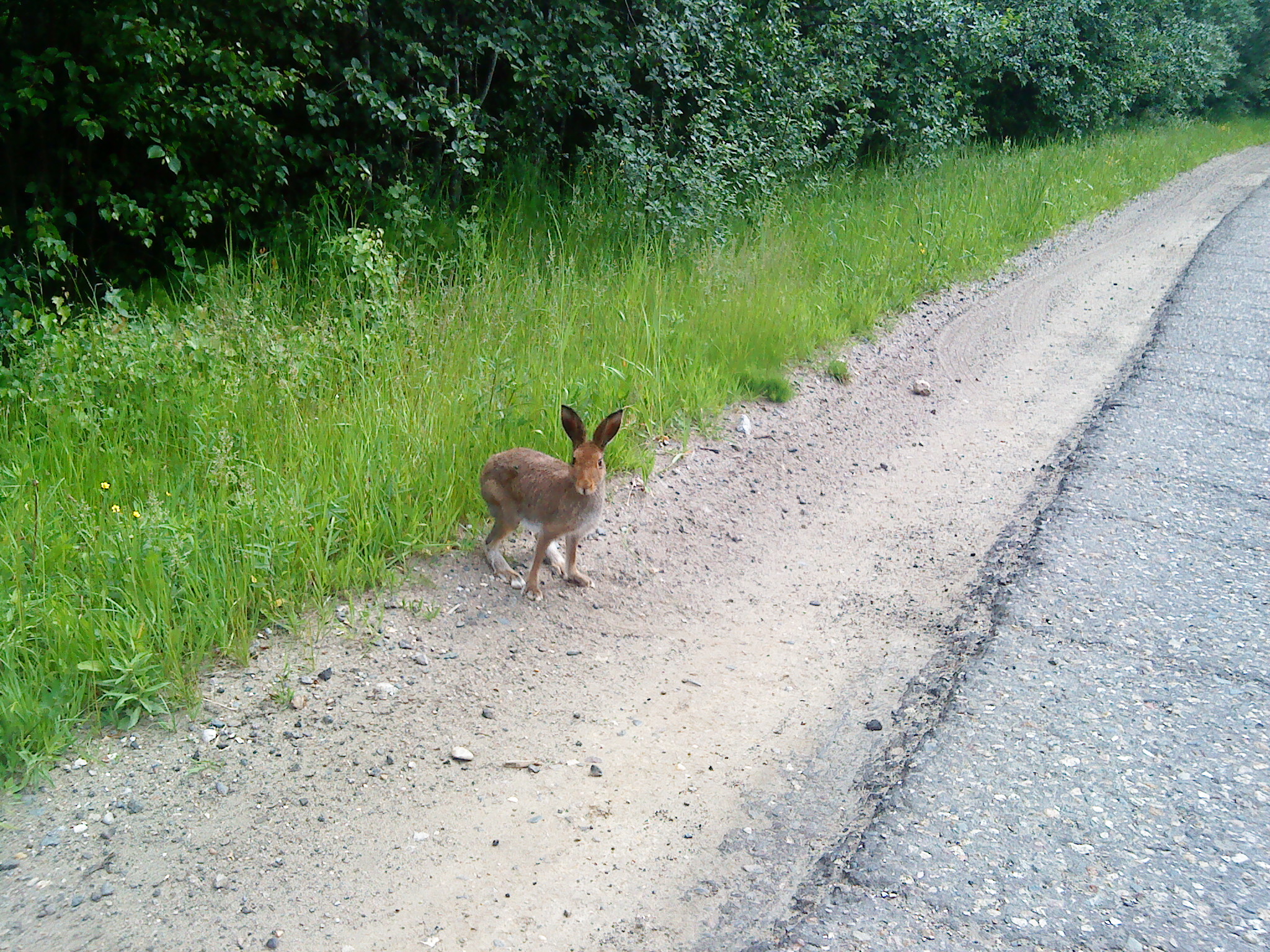 Когда мы отъехали от дома пять с четвертью километра, то нам навстречу из леса выскочил заяц.
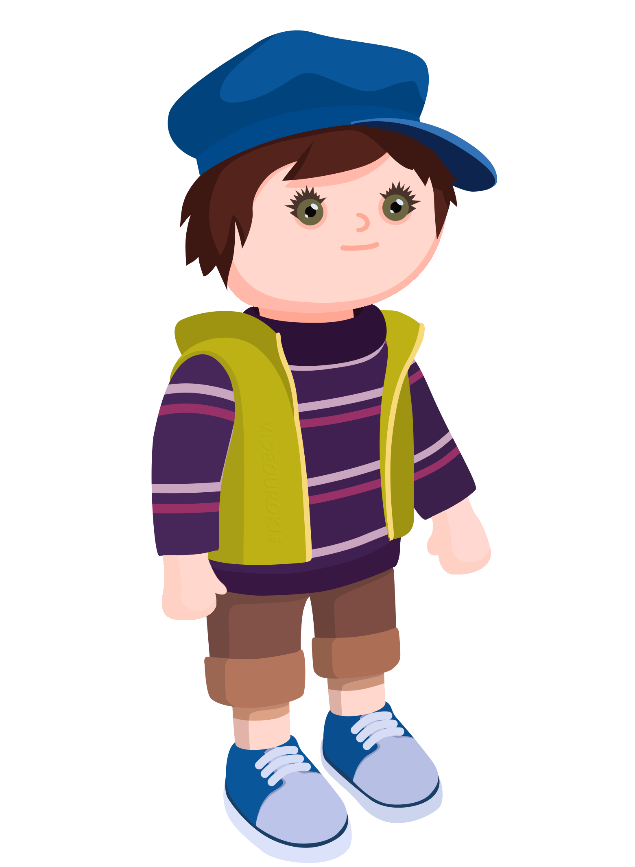 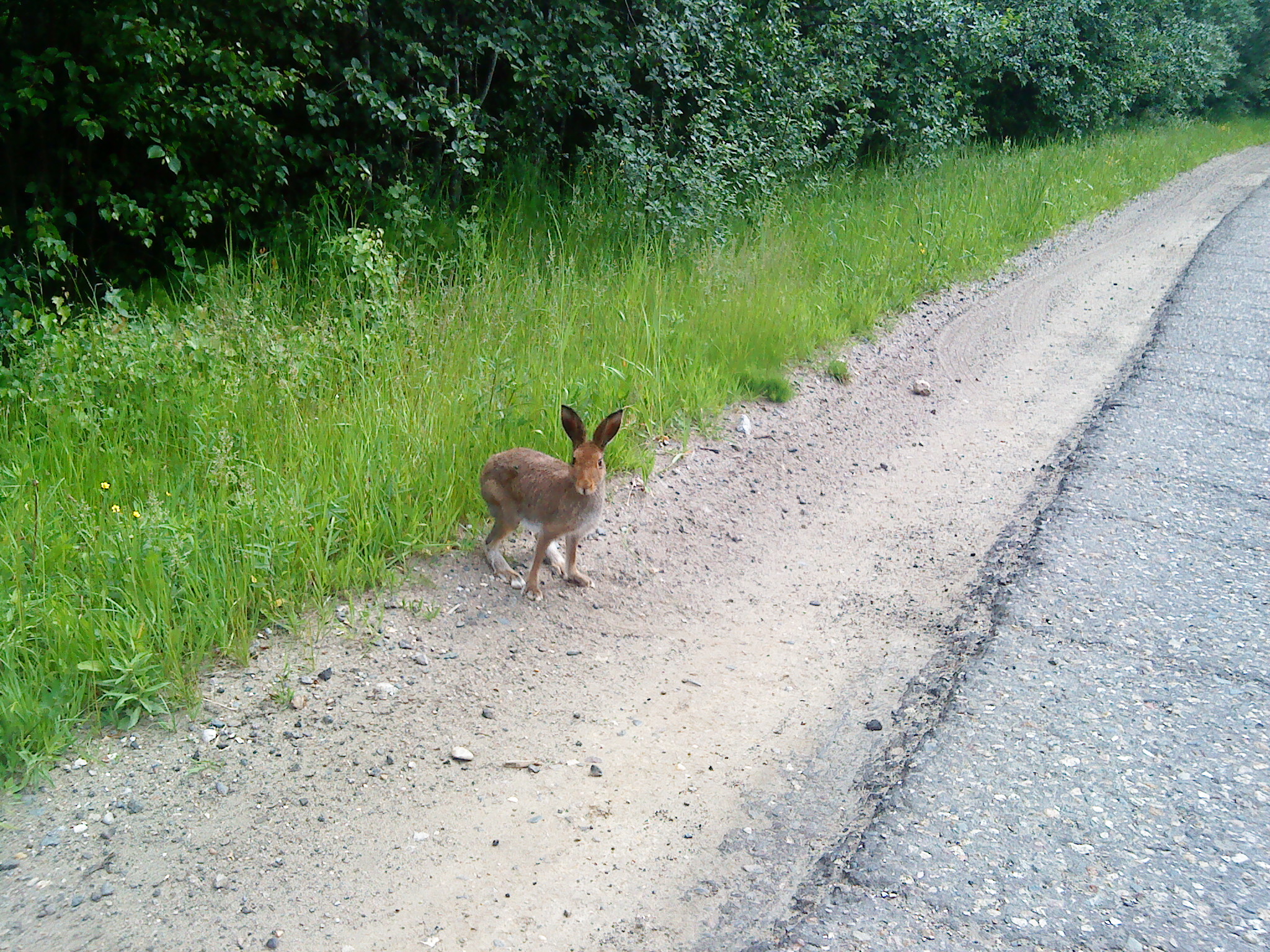 А когда мы проехали ещё три целых и две четвёртых километра, то увидели, как из леса вышел лось.
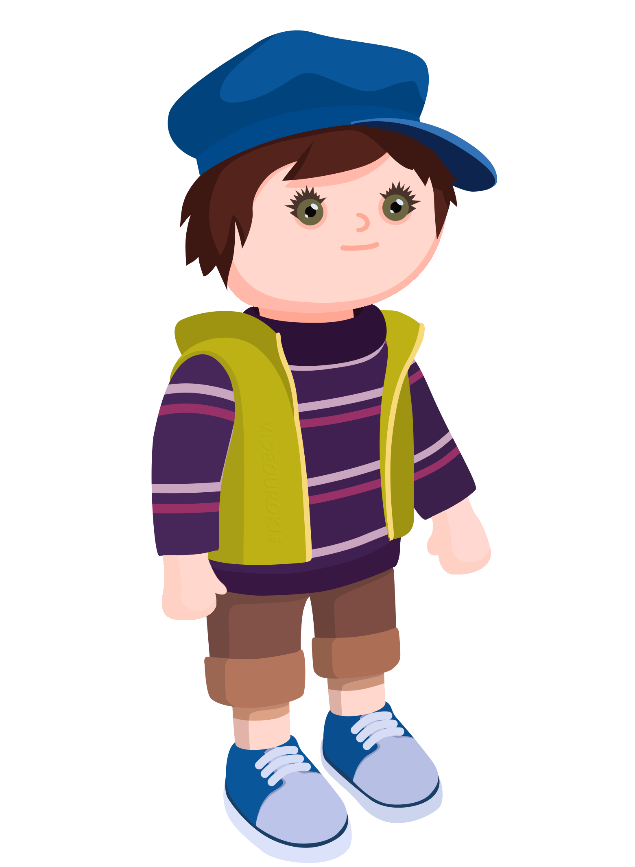 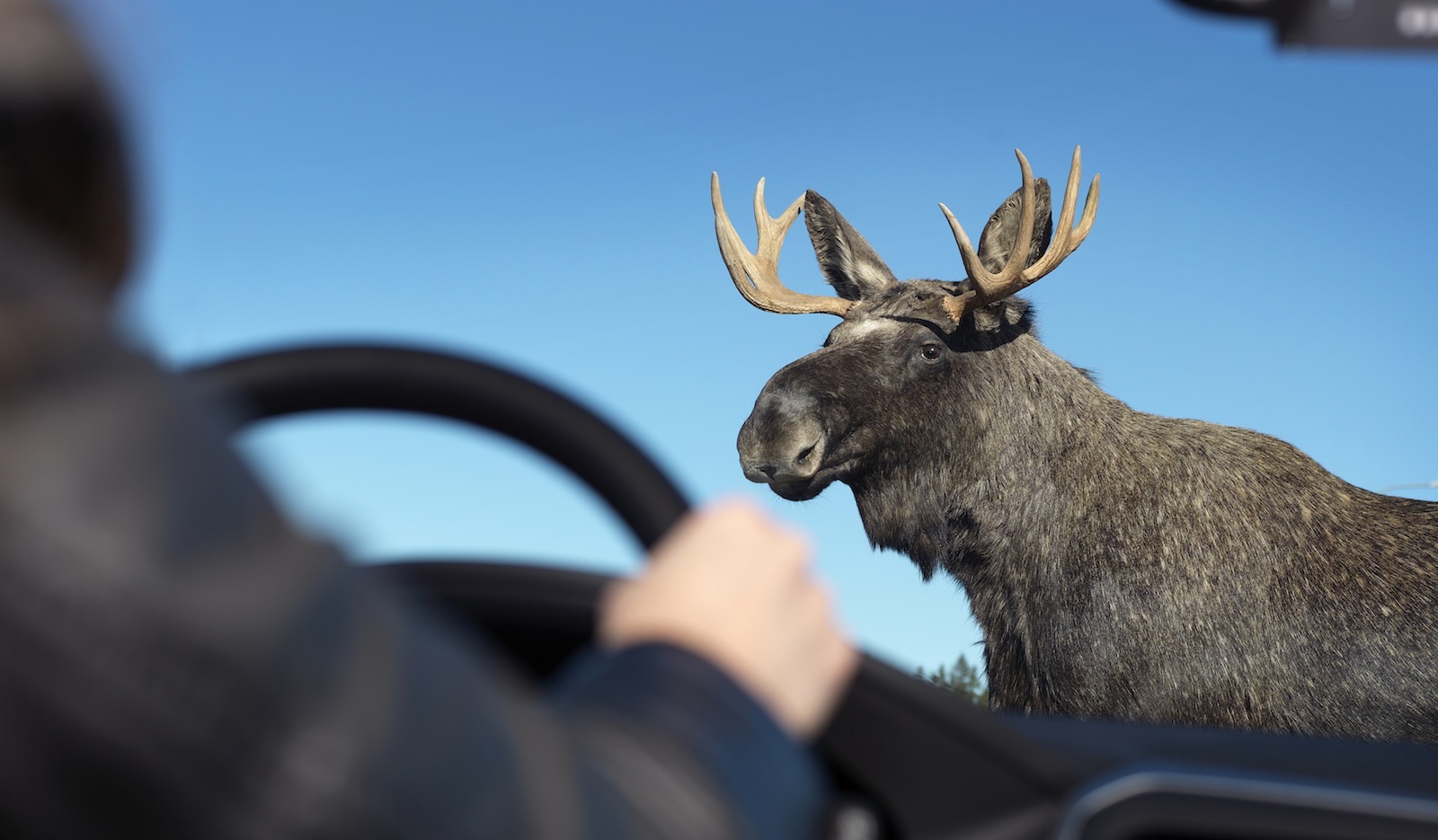 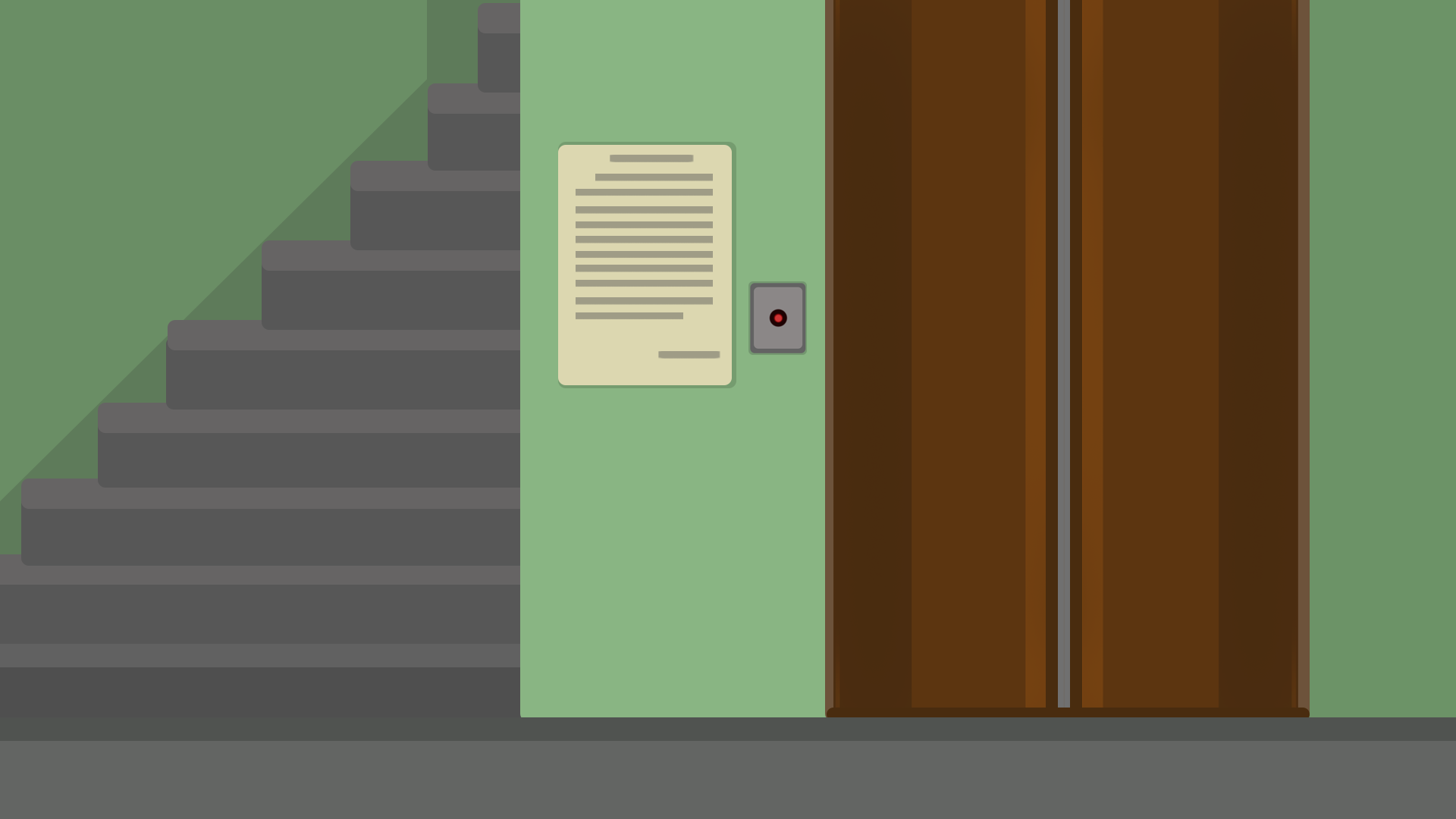 Ничего себе! 
Я бы, наверное, тоже испугался.
Я так испугался, но лось быстро вернулся в свой лес.
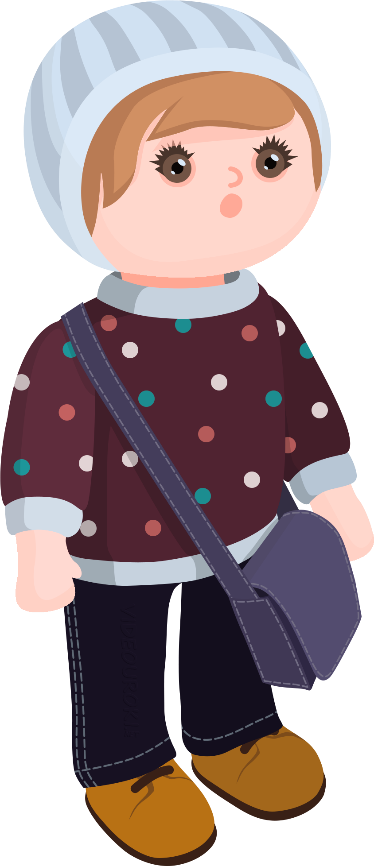 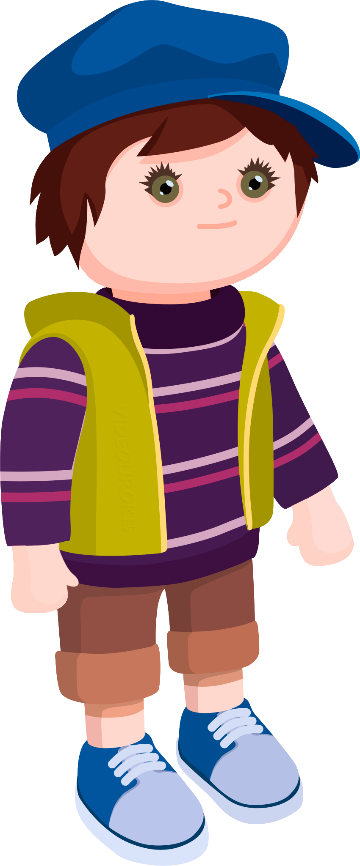 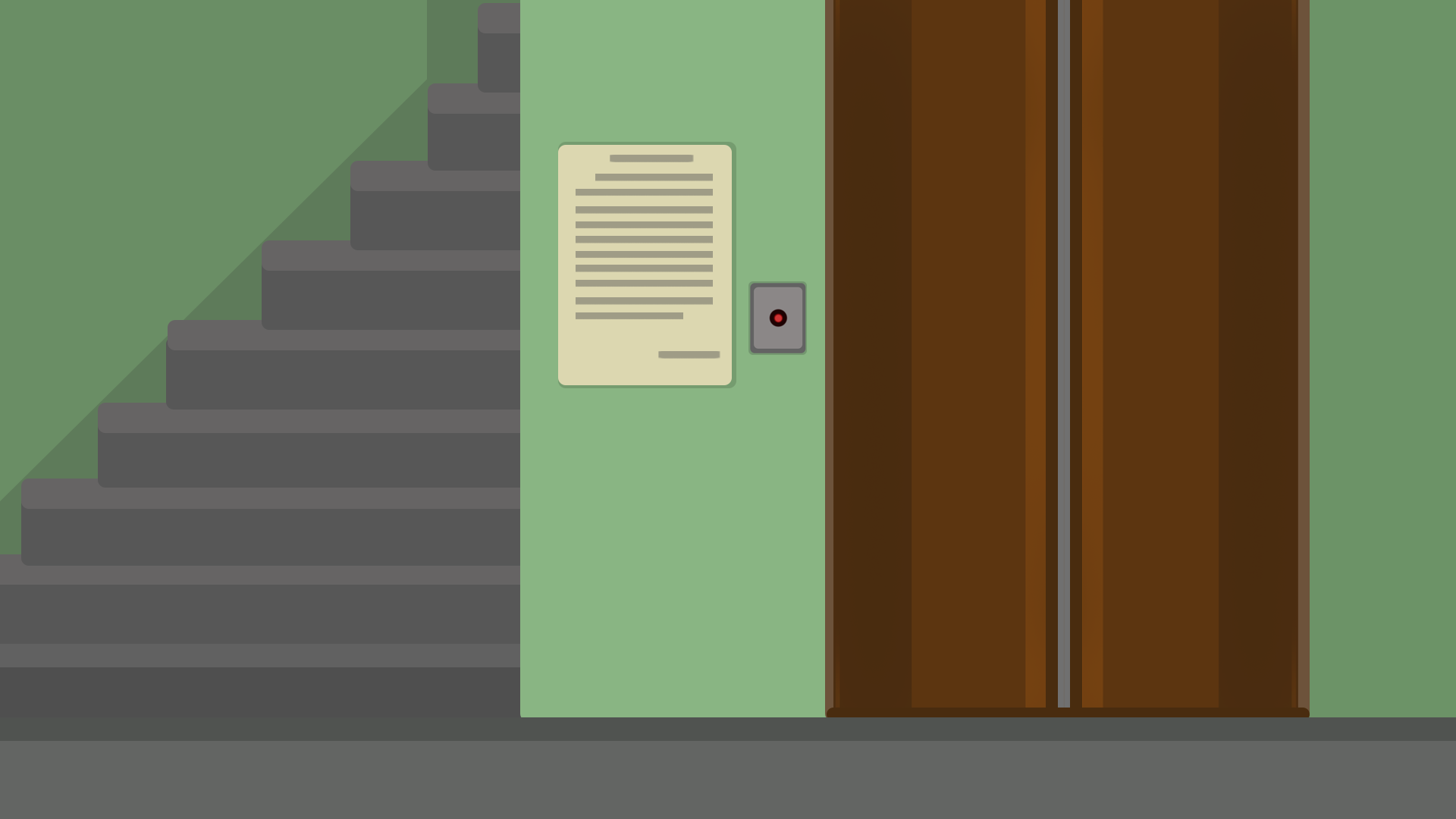 А вот интересно, на каком расстоянии от твоего дома вы встретили лося?
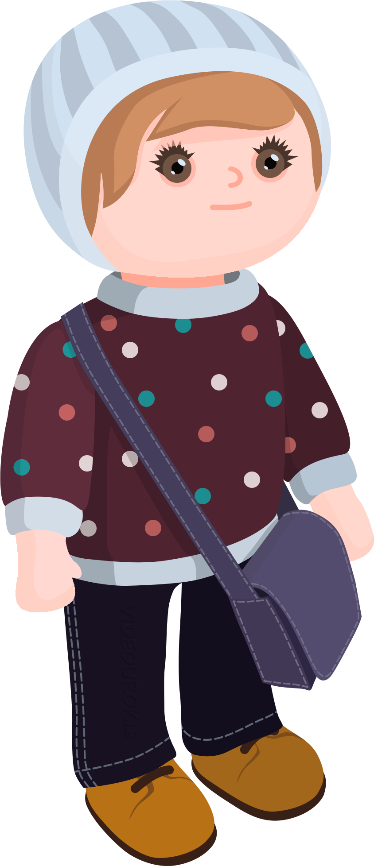 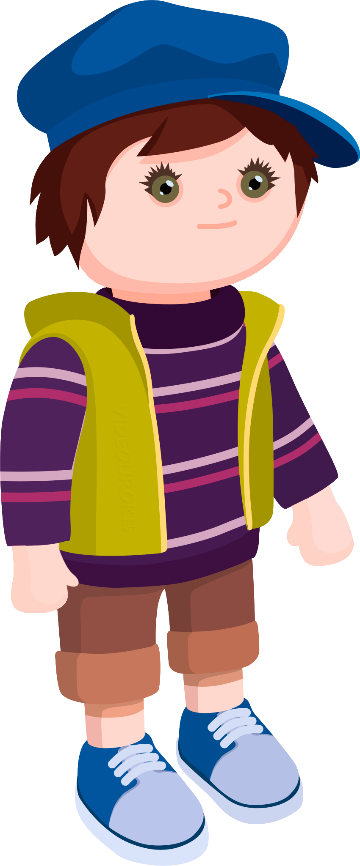 Да, Саш, такие задания мы ещё не решали. Но, если мы обратимся к Электроше, он нам всё объяснит.
Подожди, Паша, это же смешанные числа, а складывать мы, вроде бы их ещё не складывали. Или я не прав?
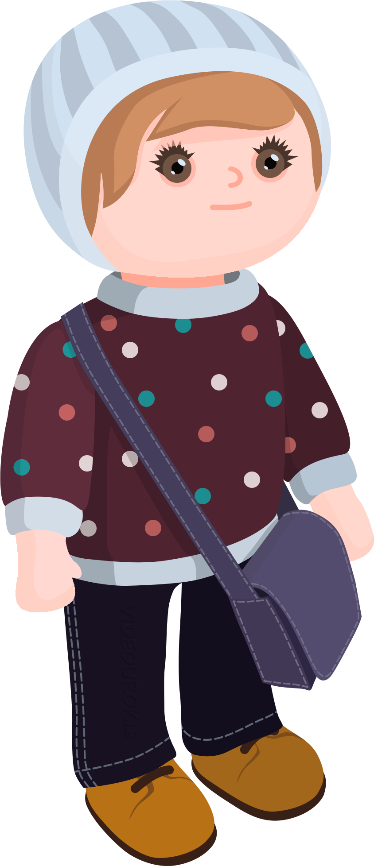 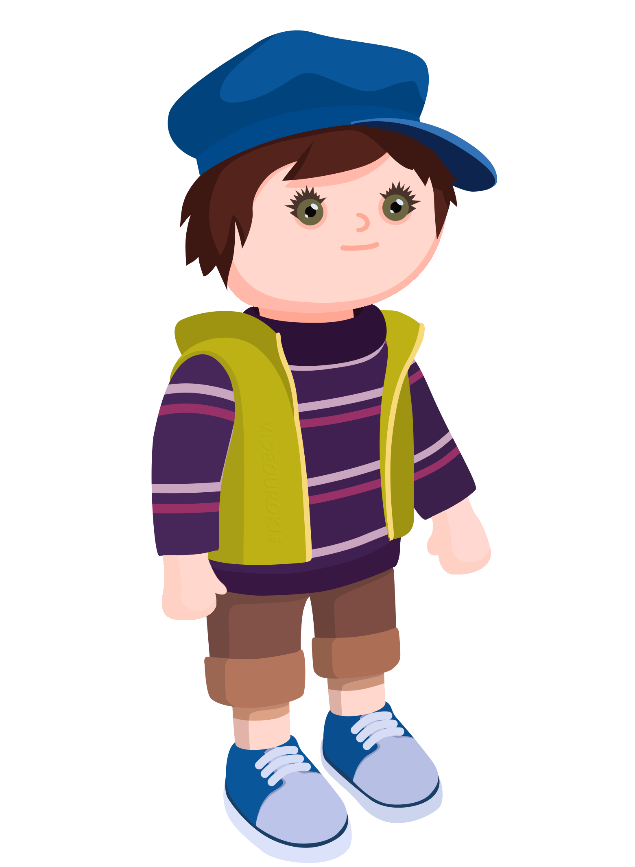 Здравствуйте, мальчики. 
Что у вас случилось?
Привет, Электроша.
Смотри, у нас появилась новая задачка, которую мы пока не можем решить. Может, ты нам поможешь?
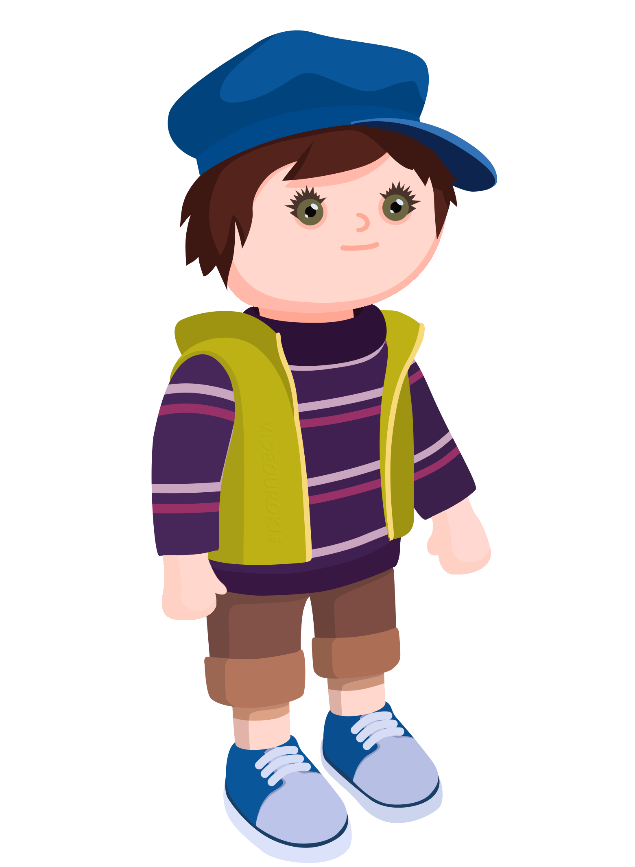 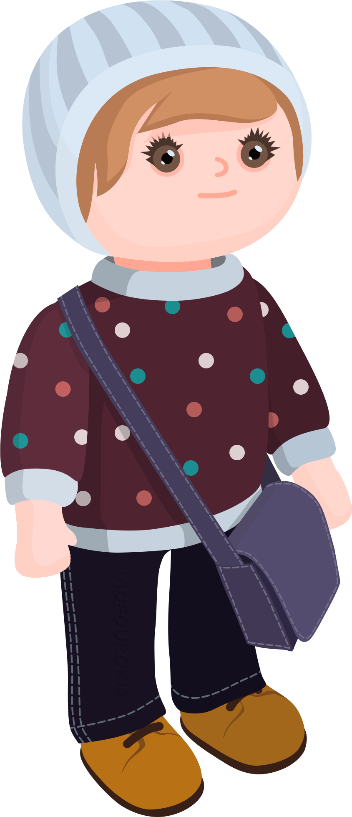 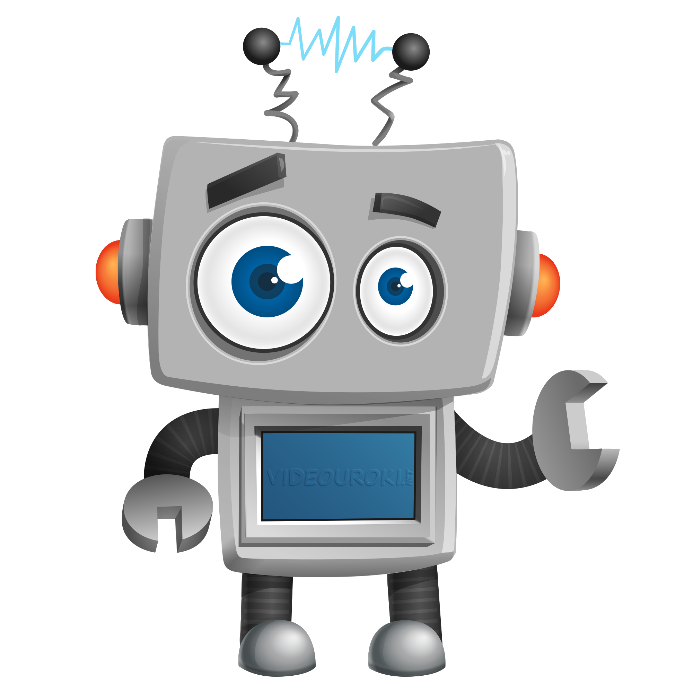 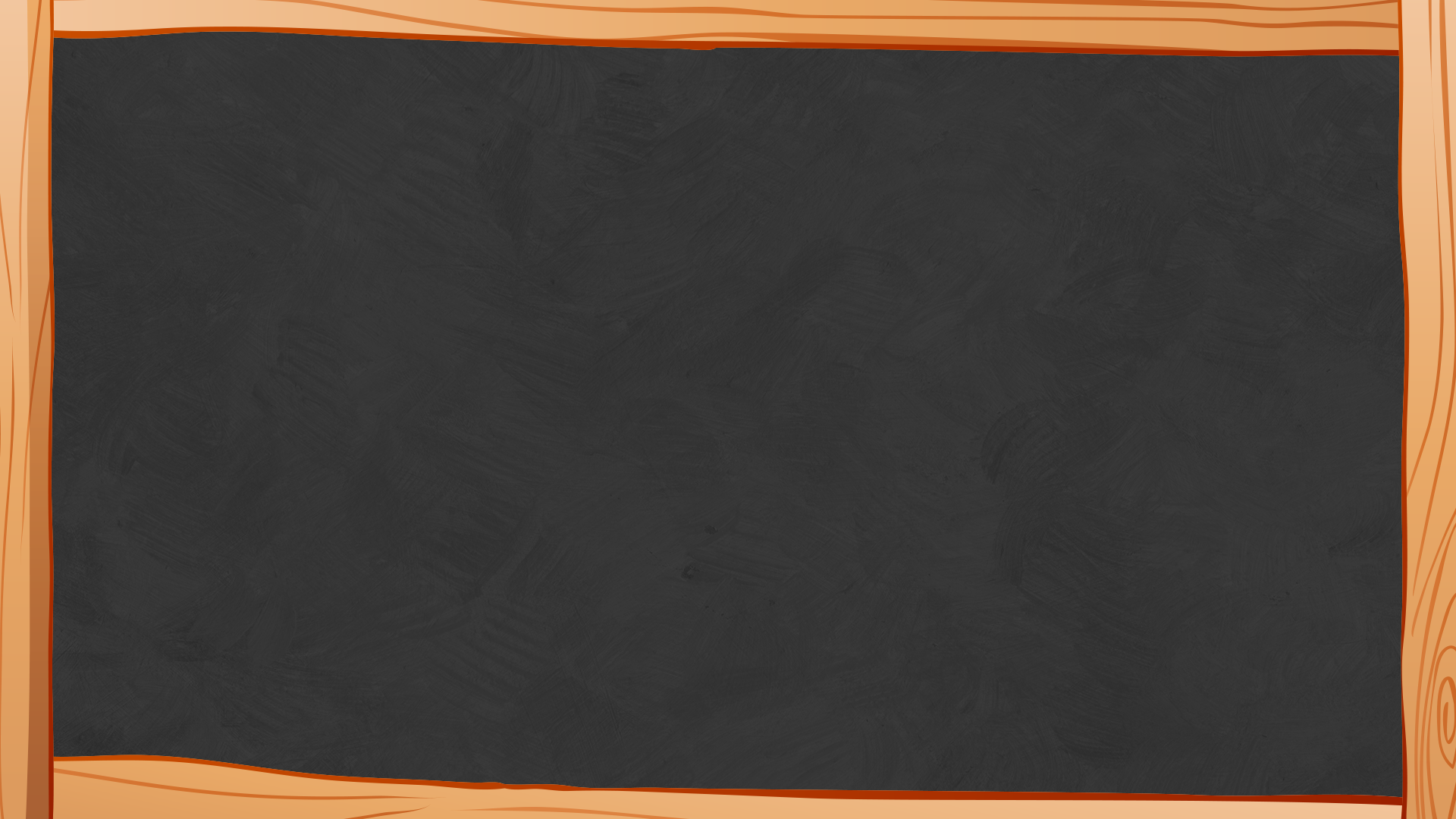 Устный счёт
=
=
=
=
Сначала давайте вспомним сложение натуральных чисел.
Помните ли вы свойства сложения?
Да, я помню переместительное свойство сложения: от перемены мест слагаемых сумма не меняется.
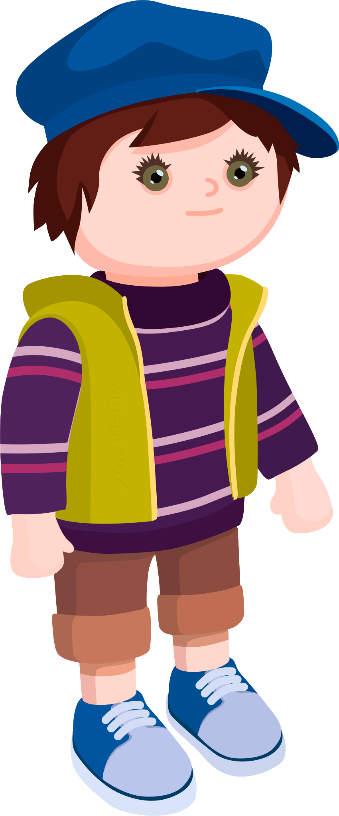 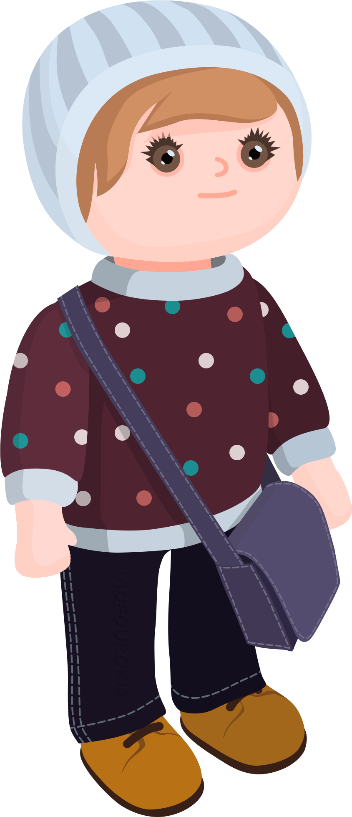 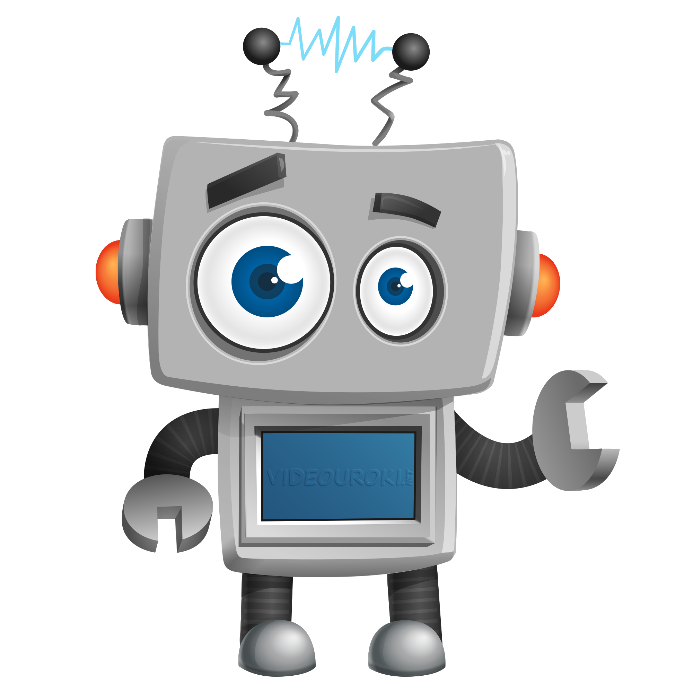 Сначала давайте вспомним сложение натуральных чисел.
Помните ли вы свойства сложения?
А я помню сочетательное свойство сложения.
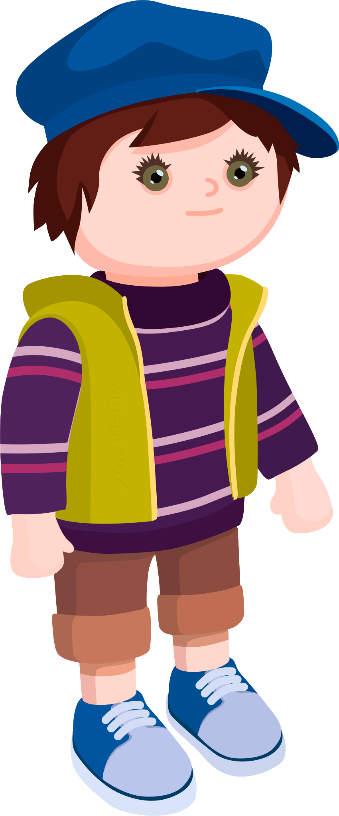 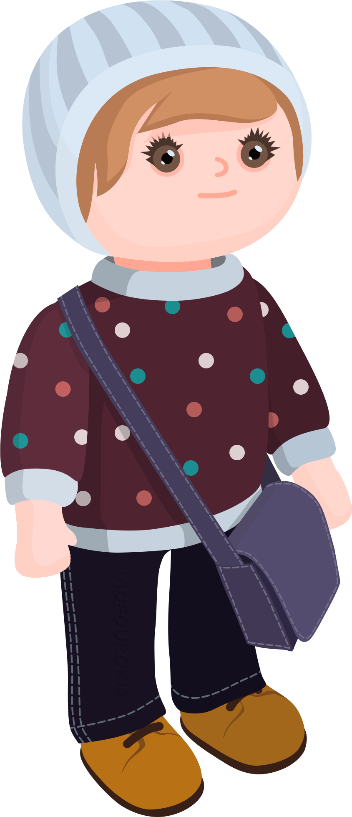 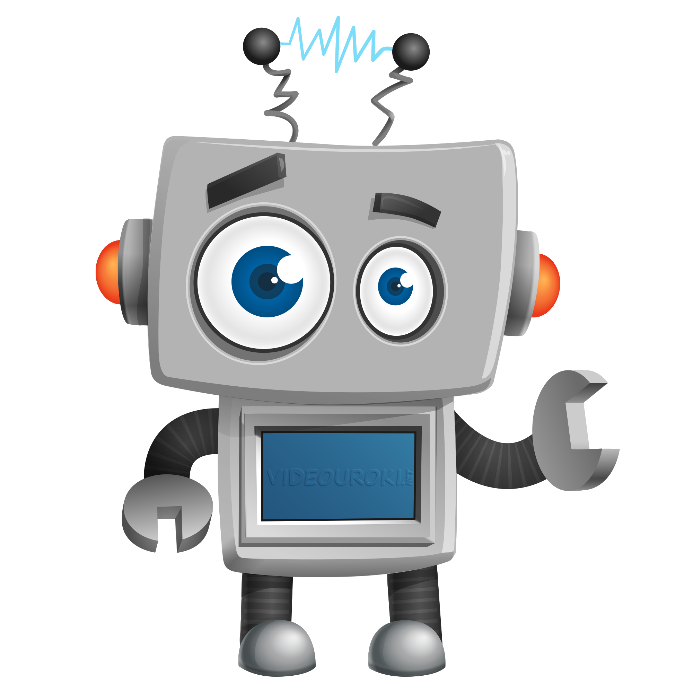 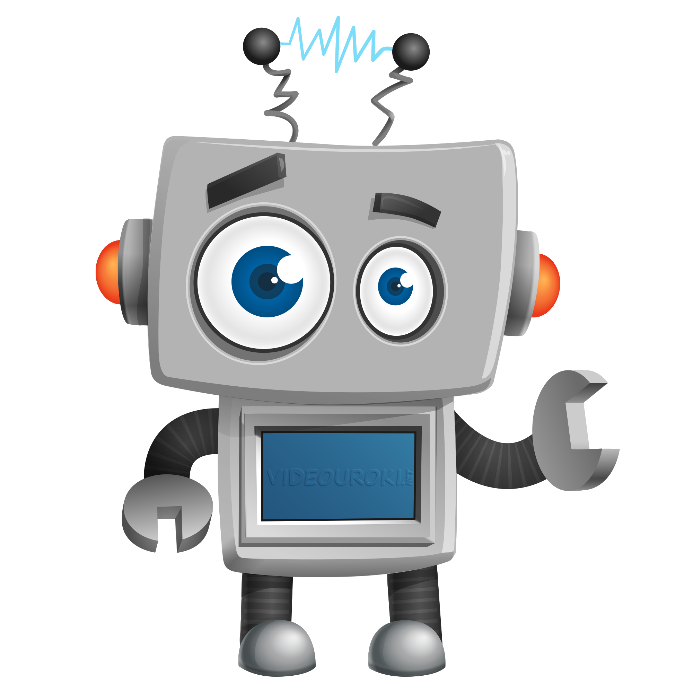 Подожди, Электроша, получается, что для того, чтобы сложить смешанные числа, надо сложить отдельно целые и дробные части? Так, что ли?
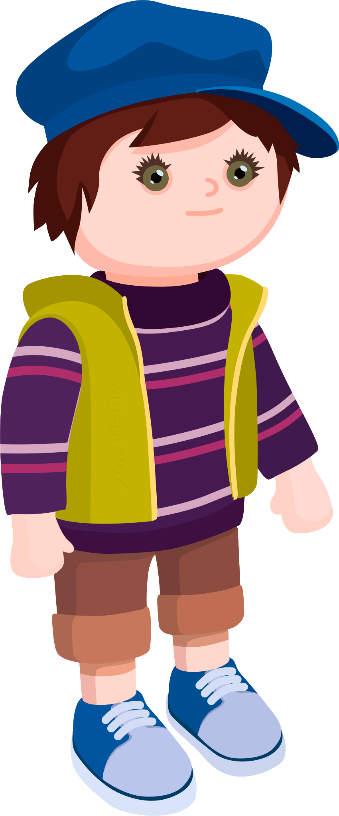 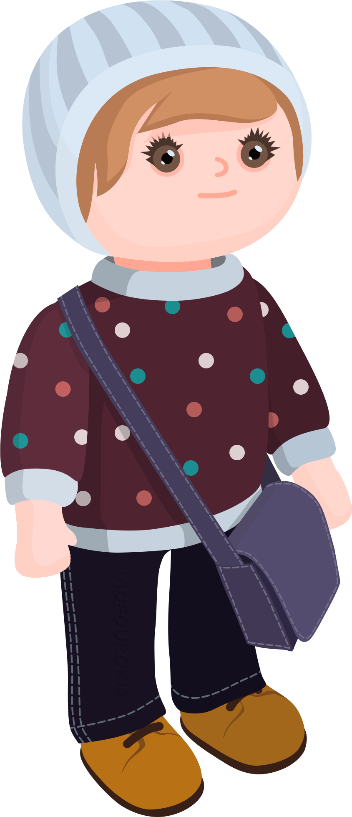 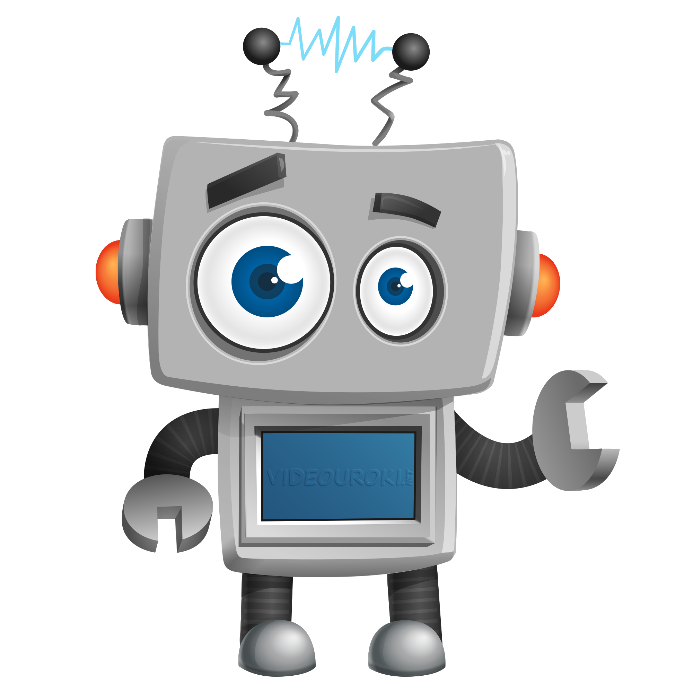 Правило
Чтобы сложить два смешанных числа, надо отдельно сложить их целые и дробные части.
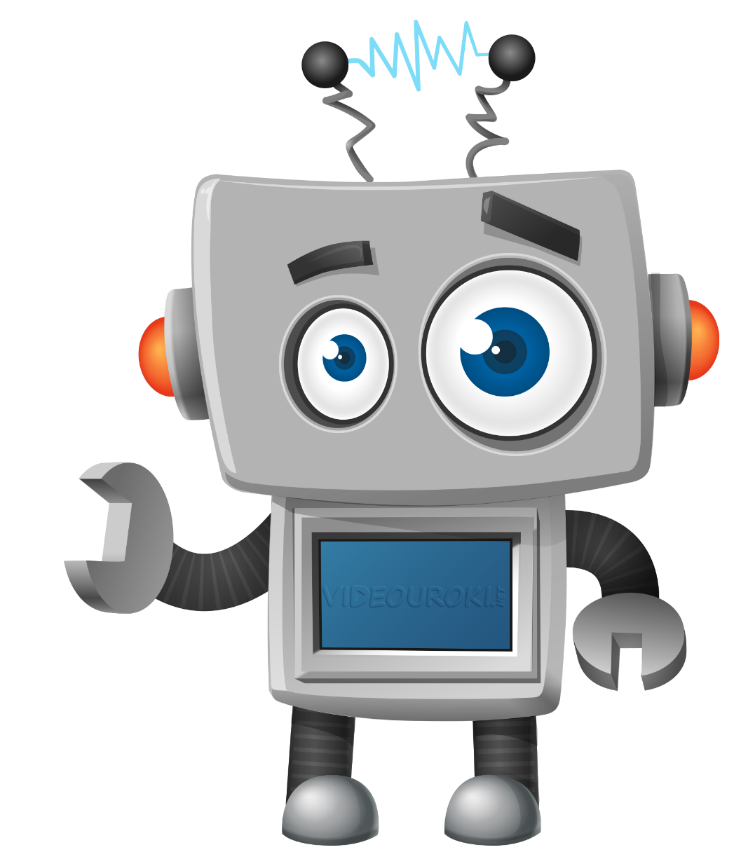 Задание № 1
Решение:
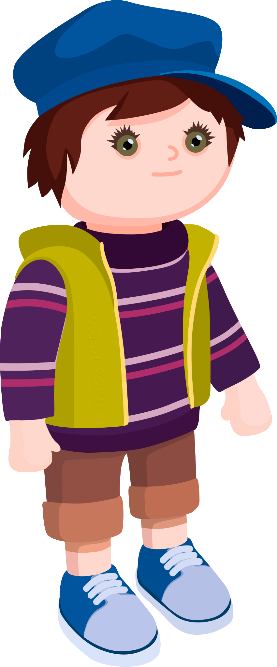 Ответ:
Задание № 1
Решение:
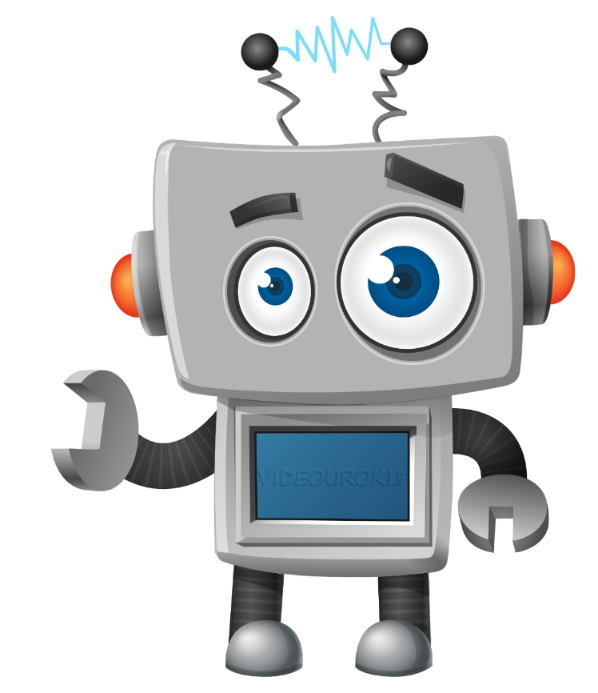 Ответ:
Задание № 1
Решение:
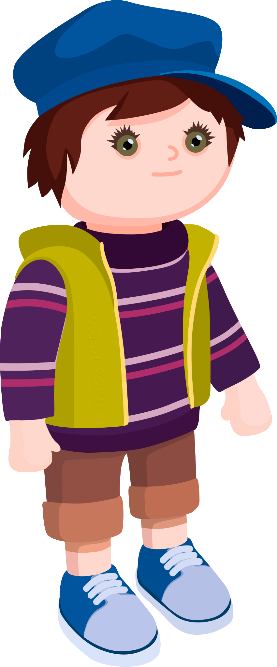 Ответ:
Задание № 1
Не переживай, Саша.
 Сейчас мы с вами переведём неправильную дробь в смешанное число и сложим его с одиннадцатью.
Паша, ты помнишь, как перевести неправильную дробь в смешанное число?
Решение:
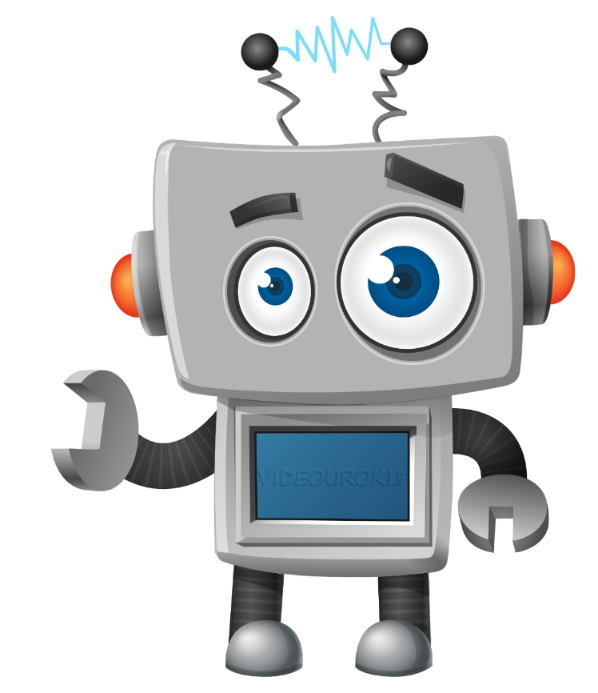 Ответ:
Задание № 1
Да, Электроша, помню. 
Нужно разделить числитель на знаменатель с остатком. Неполное частное такого деления будет целой частью смешанного числа, а остаток – числителем дробной части. 
Знаменателем дробной части будет знаменатель неправильной дроби.
Решение:
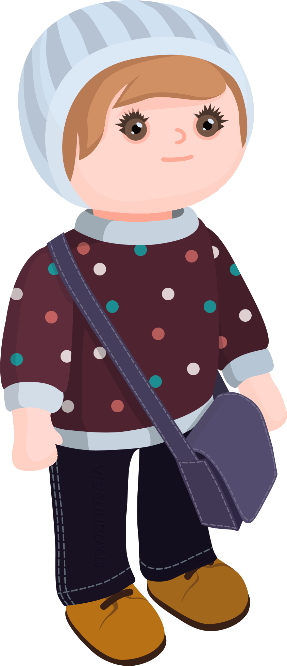 Ответ:
Задание № 1
Решение:
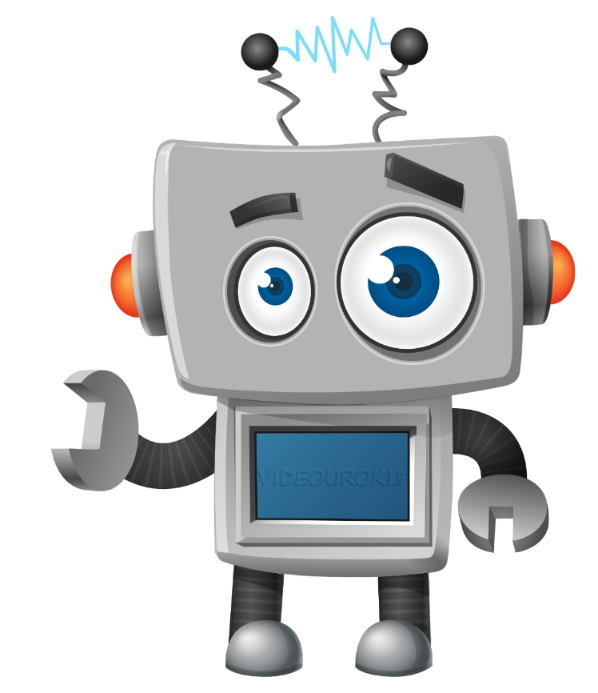 Ответ:
Задание № 1
Решение:
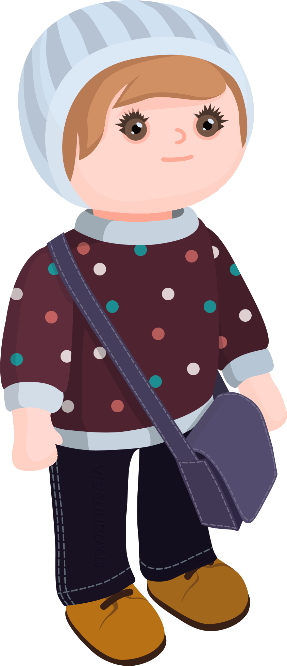 Ответ:
Вот видите. 
Вместе мы с вами решили все примеры.
Да, Паша, вычитать смешанные числа тоже несложно.
Интересно, если складывать так просто, то может и вычитать смешанные числа тоже просто?
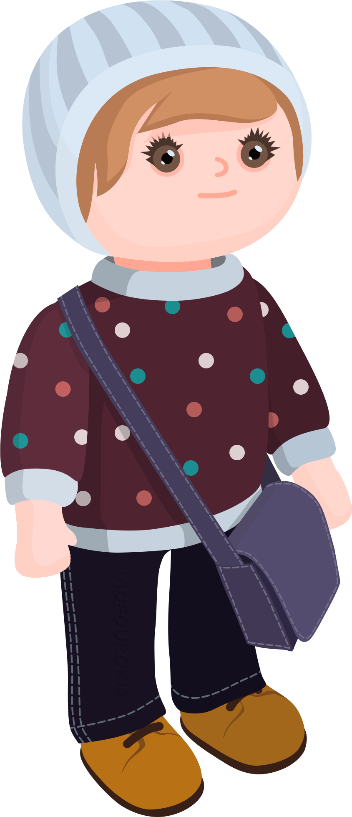 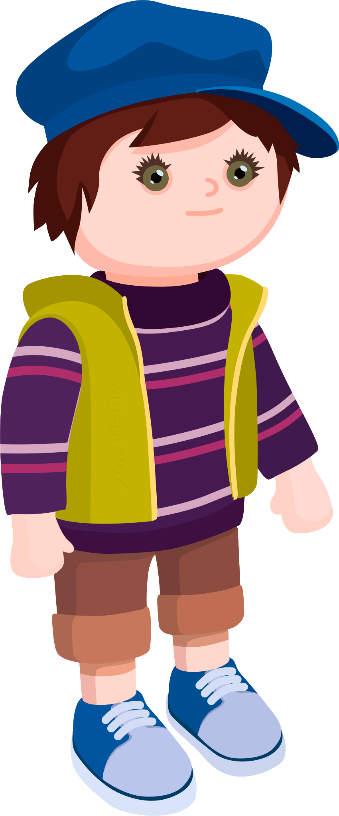 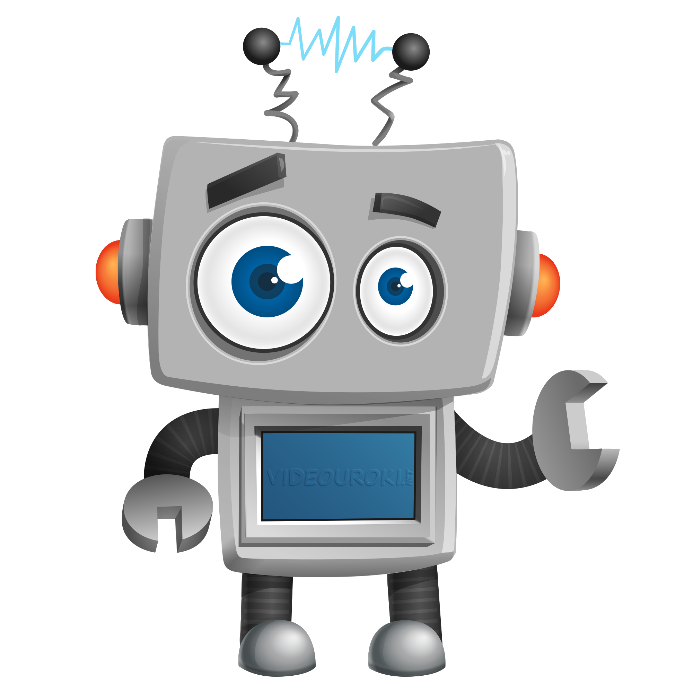 А как отнимать дроби с одинаковыми знаменателями, мы знаем. 
Ты помнишь, Саша?
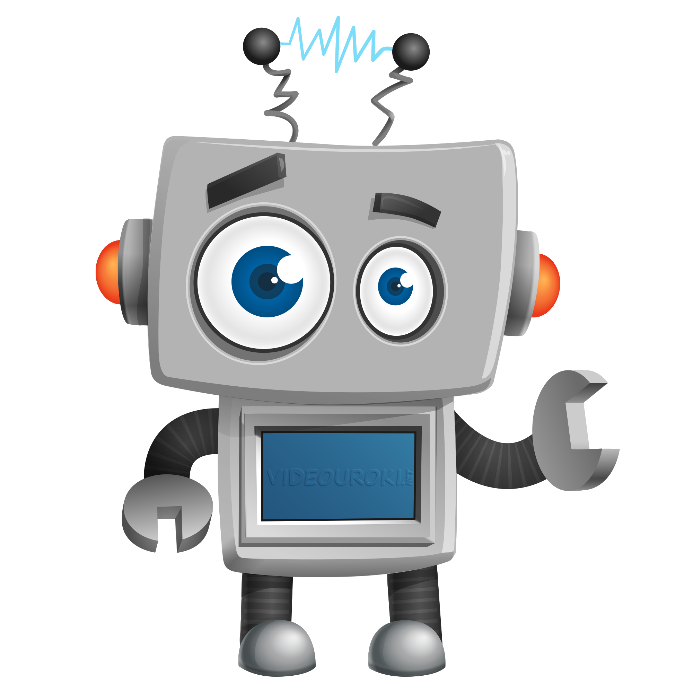 Из числителя уменьшаемой дроби надо вычесть числитель вычитаемого, а знаменатель оставить прежним.
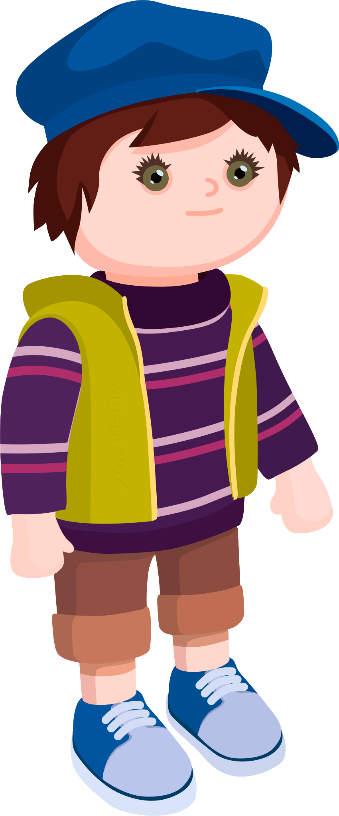 Правило
Чтобы найти разность двух смешанных чисел, надо из целой и дробной частей уменьшаемого вычесть, соответственно, целую и дробную части вычитаемого.
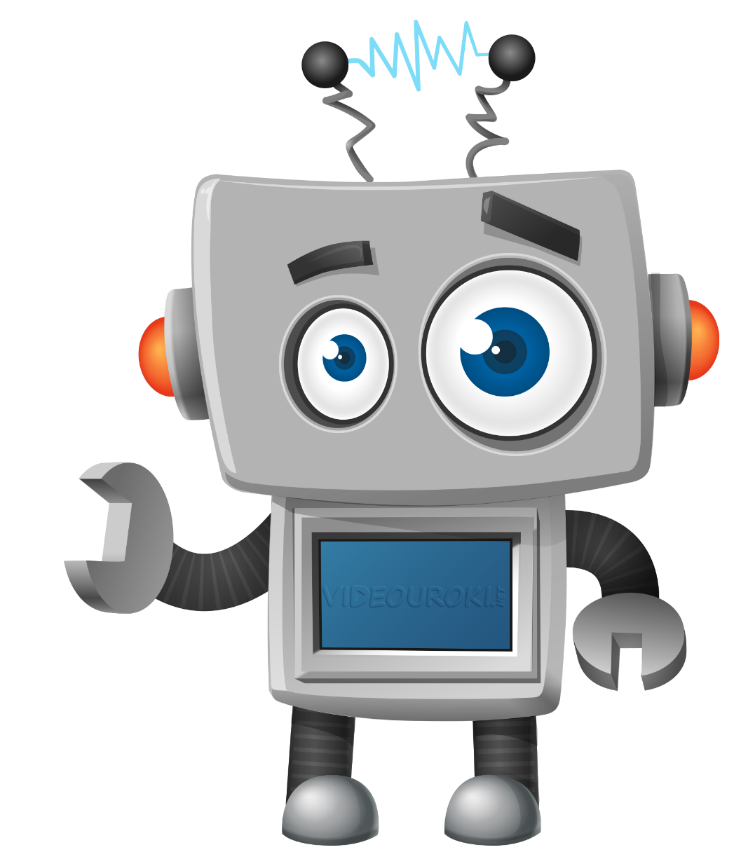 Задание № 2
Как это записать, Электроша?
Решение:
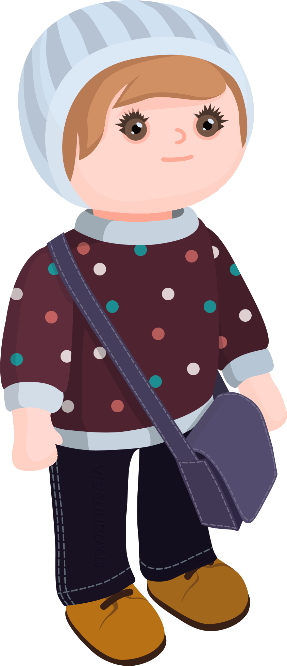 Ответ:
Задание № 2
Решение:
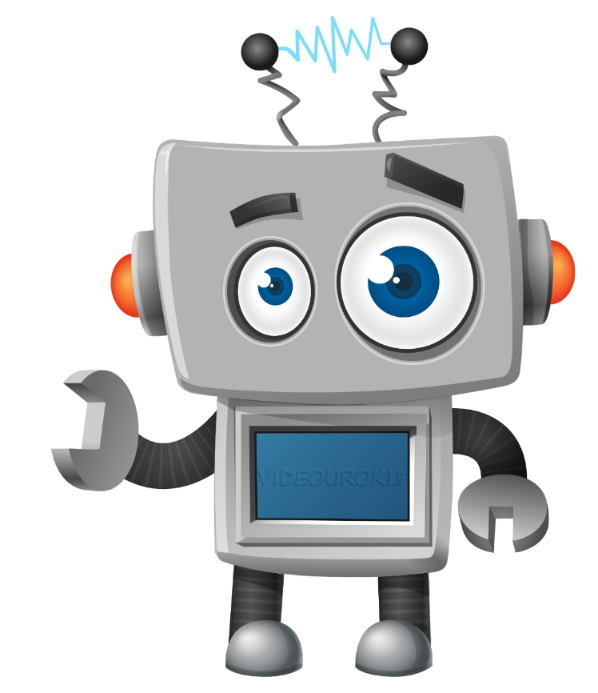 Ответ:
Задание № 2
Решение:
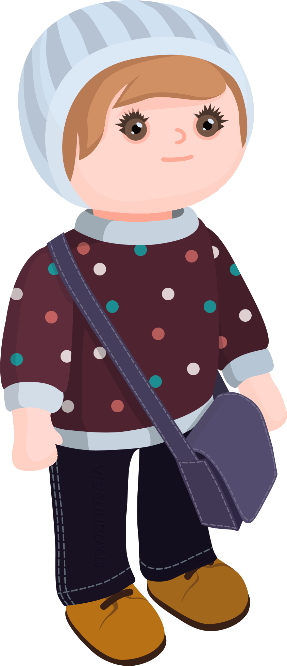 Ответ:
Задание № 2
Нет, Паша. 
Разность таких чисел тоже можно найти. Но сначала нам надо подготовить уменьшаемое.
Решение:
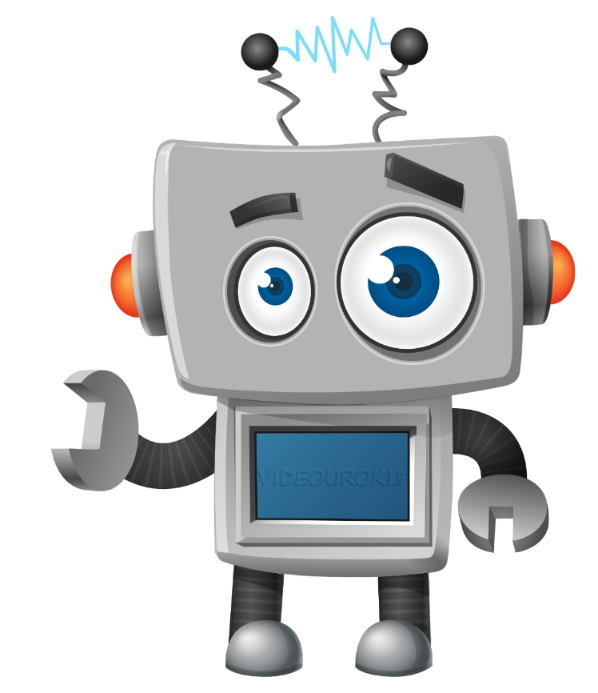 Ответ:
Задание № 2
Нет, Паша. 
Разность таких чисел тоже можно найти. Но сначала нам надо подготовить уменьшаемое.
Решение:
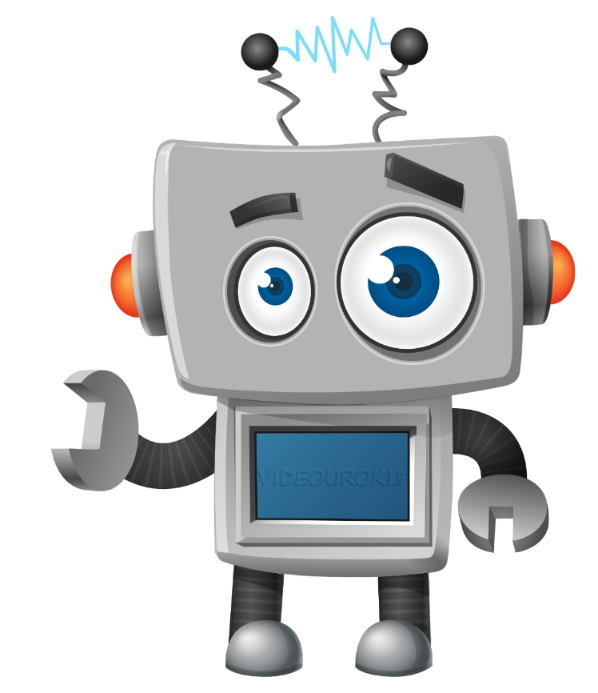 Ответ:
Ну что, мальчики, теперь вам понятно, как складываются и вычитаются смешанные числа?
Да, Электроша. 
Нам всё понятно.
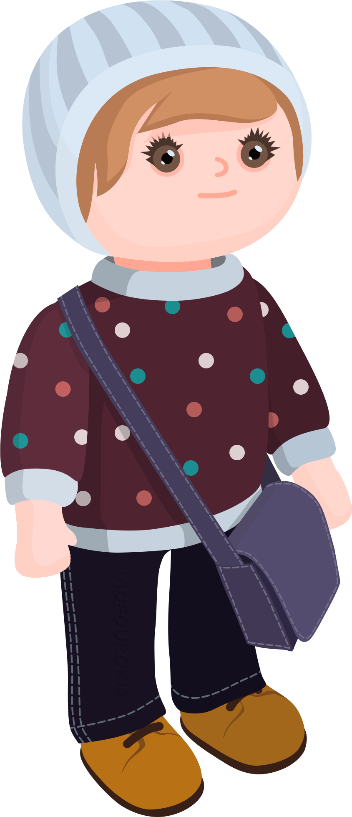 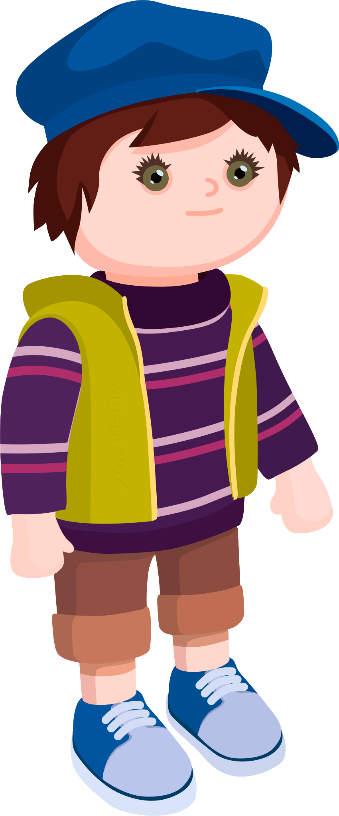 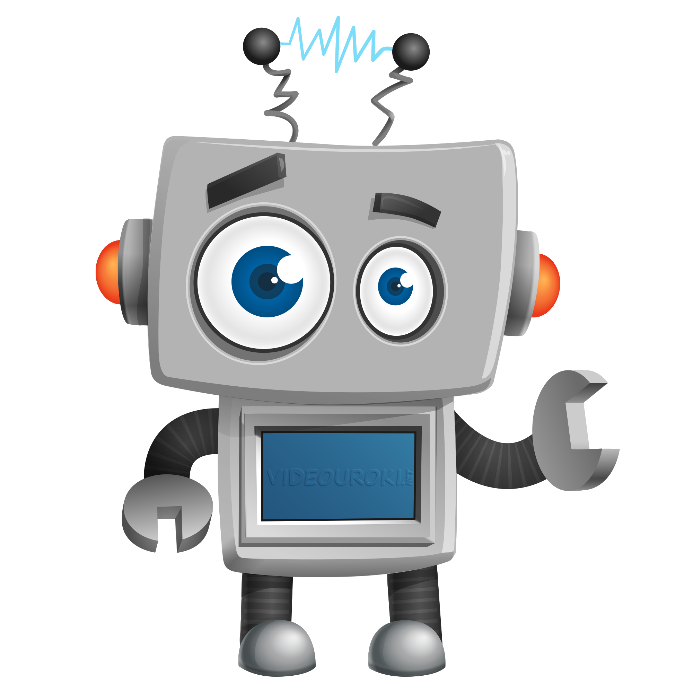 Задание № 3
Решение:
Ответ:
Раз у вас всё так прекрасно получается, давайте решим одно задание посложнее. 
Паша, это задание для тебя.
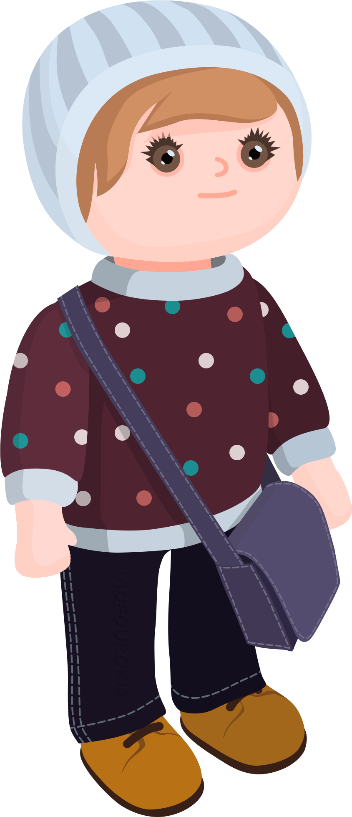 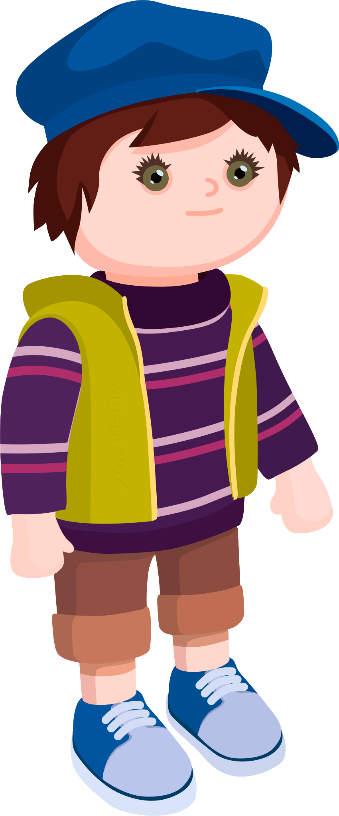 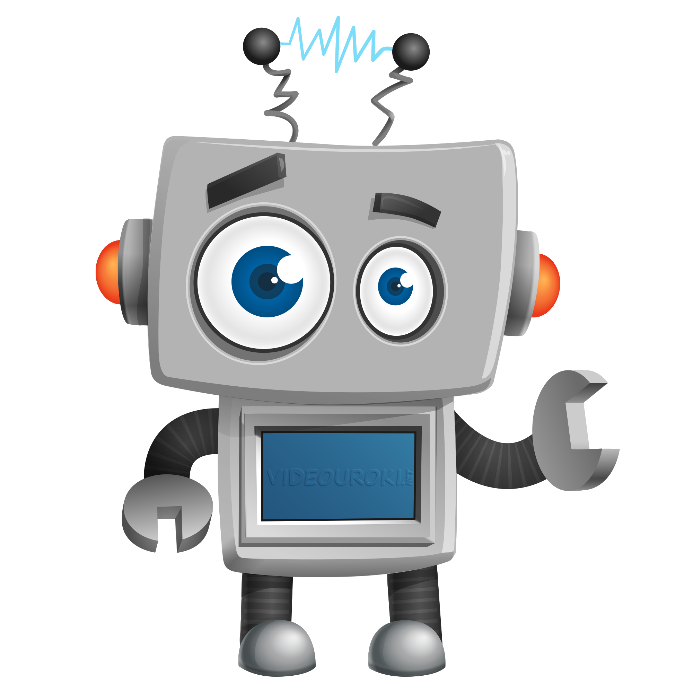 Для того, чтобы найти неизвестное вычитаемое, надо от уменьшаемого отнять разность.
Задание № 4
Решение:
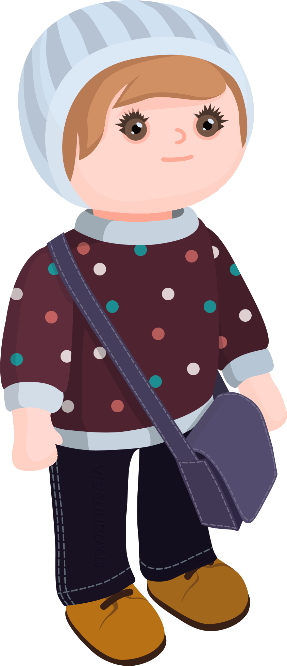 Задание № 4
Но в разности нет дробной части! 
Электроша, в таком случае надо просто сложить пять целых и единицу?
Решение:
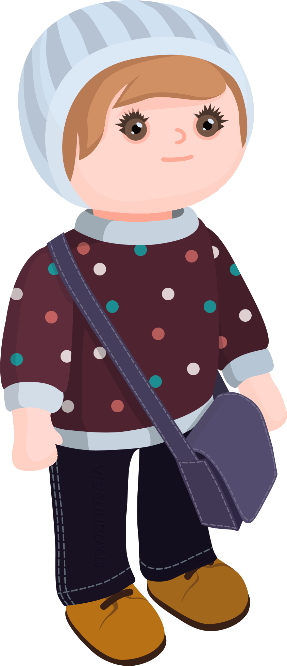 Задание № 4
Да, Паша. Именно так. 
Если нам надо сложить смешанное и натуральное числа, то мы просто складываем натуральное число с целой частью смешанного числа.
Решение:
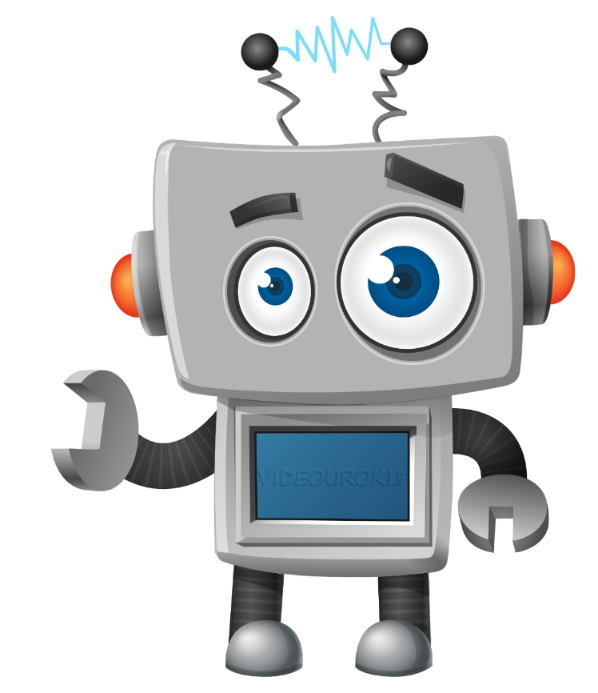 Задание № 4
Решение:
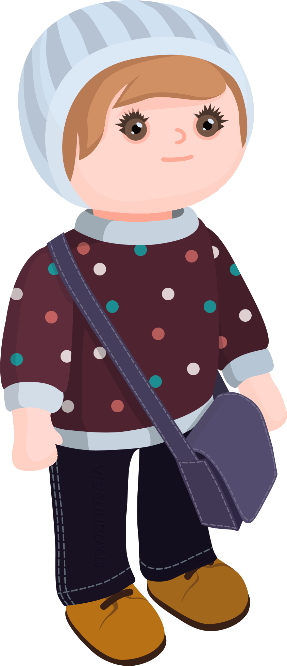 Ответ:
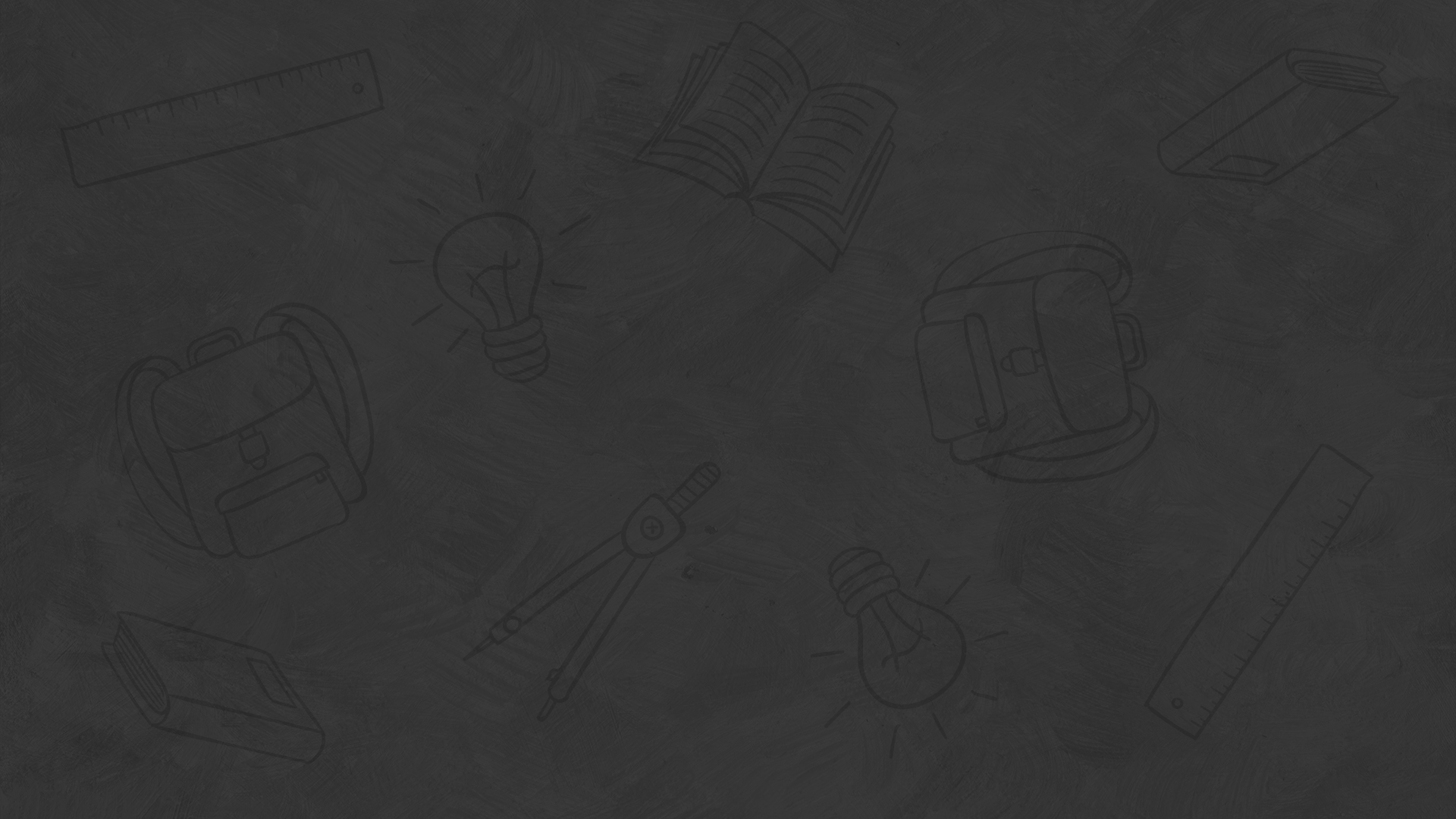 Итоги урока
Для того, чтобы сложить два смешанных числа, надо отдельно сложить их целые и дробные части.
Чтобы найти разность двух смешанных чисел, надо из целой и дробной частей уменьшаемого вычесть, соответственно, целую и дробную части вычитаемого.